Cell REPRODUCTION
A STERNGRR process!!
Why do cells divide
1.  Surface area/volume ratio
Small cells more efficient at transfer of materials
2.  Growth 
Adding more cells to get bigger
3.  Repair / Replace damaged cells

This occurs in somatic 
(body) cells!
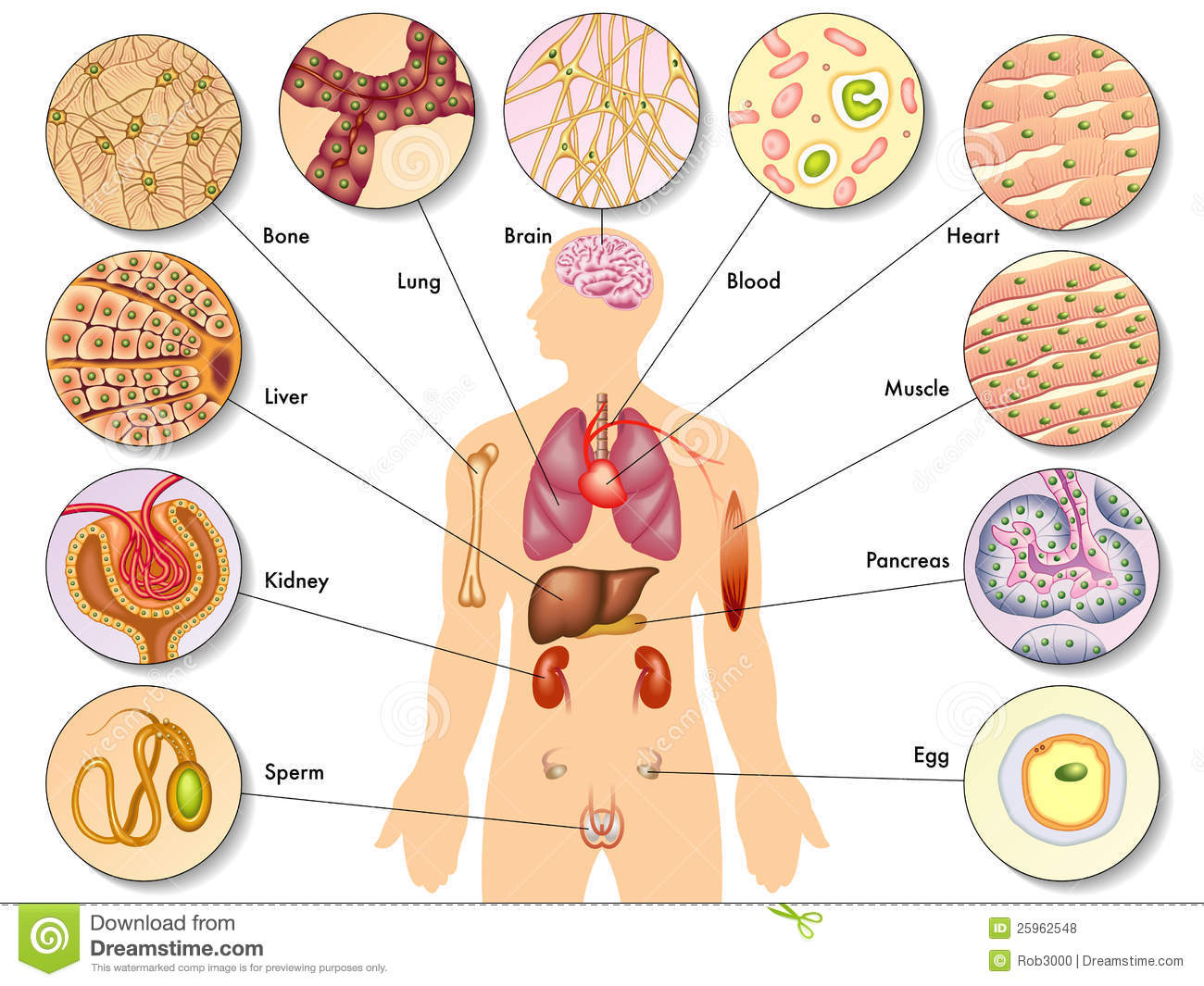 Cell division in different types of cells
Prokaryotic Cells:
NO NUCLEUS
Eukaryotic Cells:
Have a NUCLEUS
Nucleus contains chromosomes
Chromosomes must be duplicated before cell can divide (so new cell can receive a copy)
MITOSIS:  the process of nuclear division
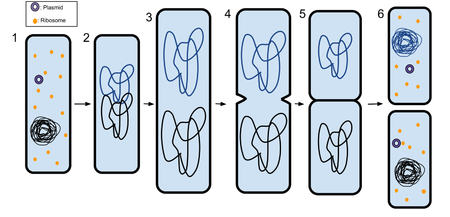 The Cell Cycle
Interphase:
The normal life of the cell
Cell is growing (G1, G2)
DNA (makes up chromosomes) is copied (S)

				A doubled
				chromosome
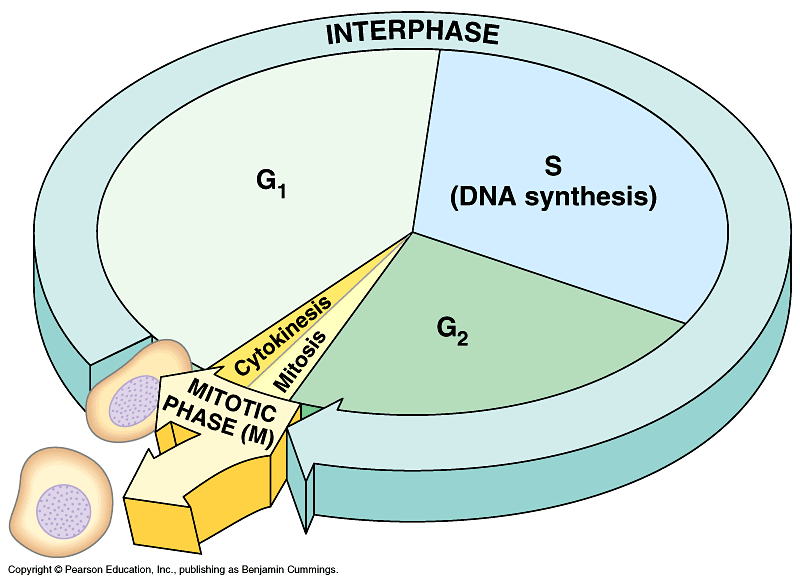 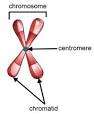 46
The Cell Cycle
Mitosis:
Eukaryotic cell division
Makes an identical copy (clone) of the parent cell
Number of chromosomes
Parent cell
46
46
Daughter cells
Process of Mitosis
Telophase
Prophase
Anaphase
Pro –
Metaphase
Metaphase
Ends with TWO cells
(daughters)  - clones of the parent
Starts with ONE cell
(parent)
Cytokinesis is the 
final division !
When mitosis goes wrong…
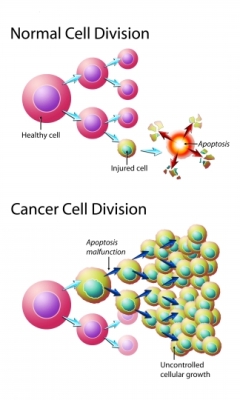 Uncontrolled cell division can lead to CANCER
12
Reproduction (of organisms) depends on CELL DIVISION
ASEXUAL: 
Parents:  1
Offspring:  identical (clones)
Cell division:  Mitosis
Types of Asexual Reproduction
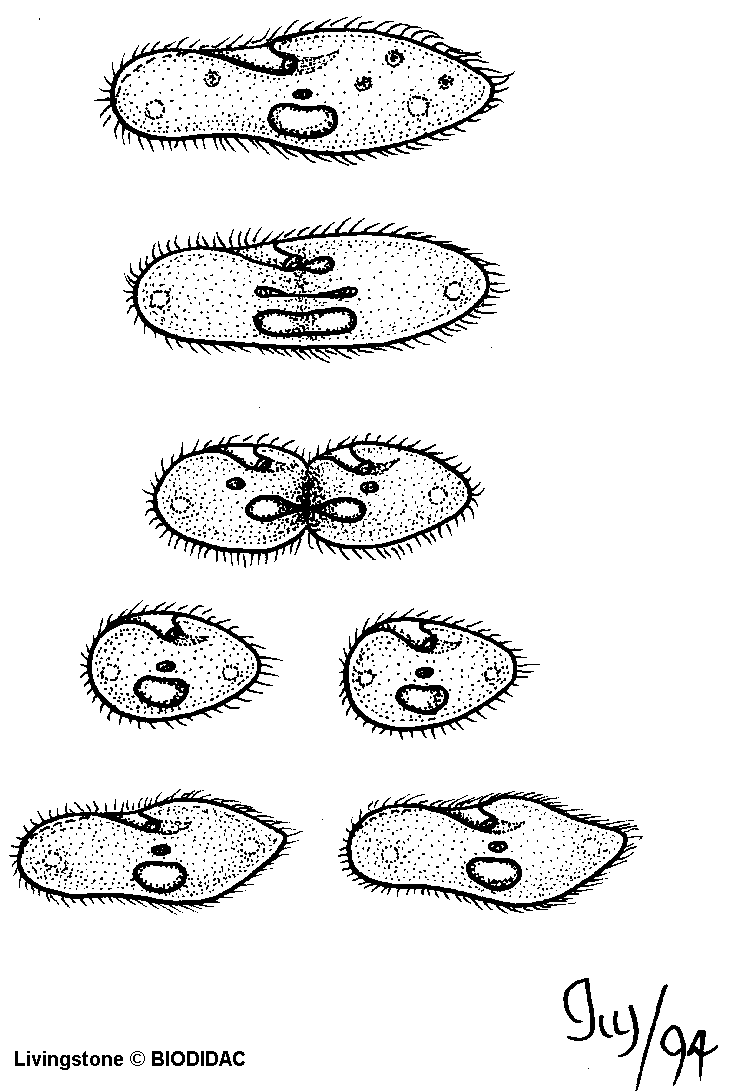 Binary fission

Budding

Sporulation

Vegetative propagation

Regeneration
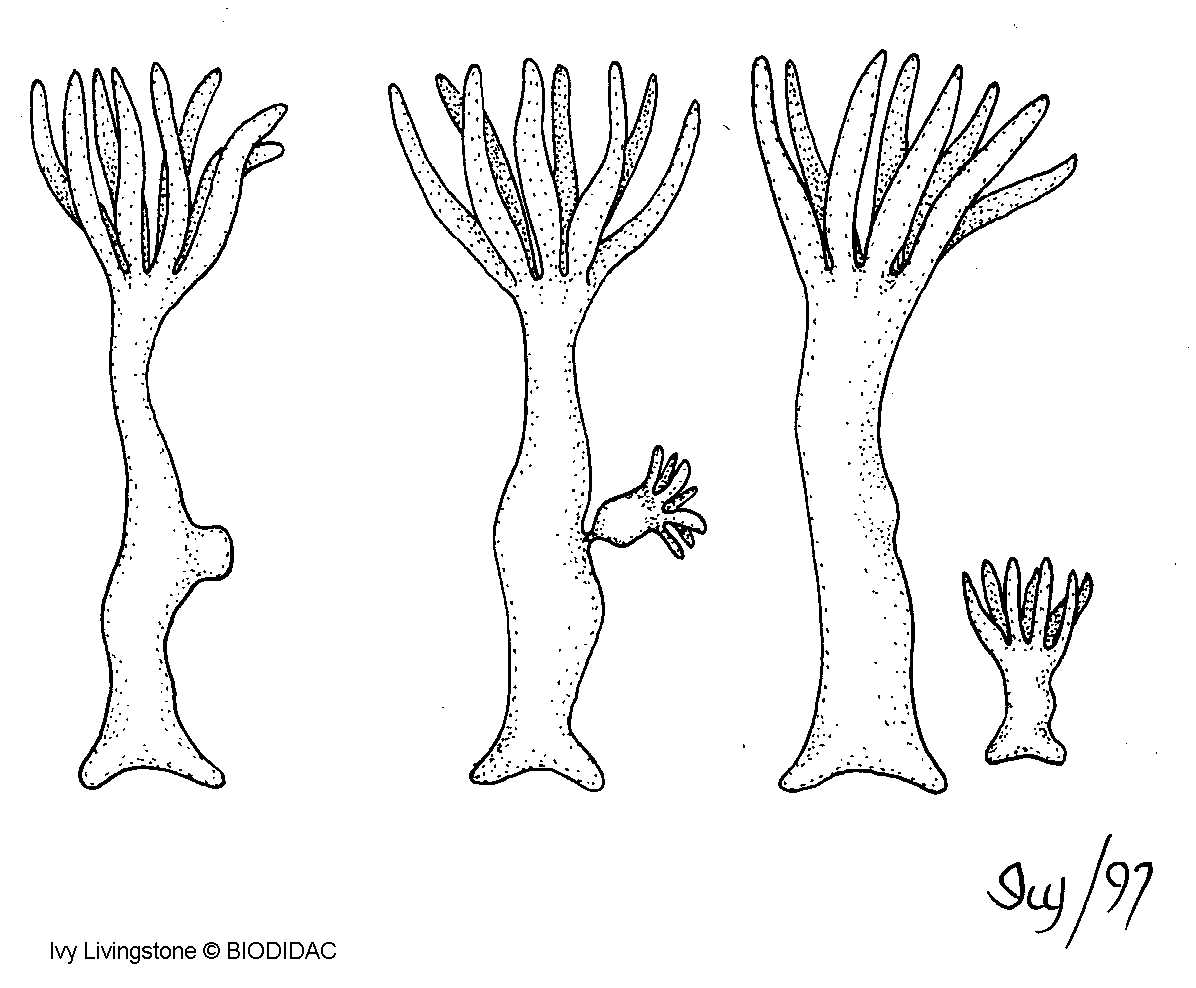 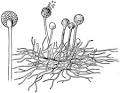 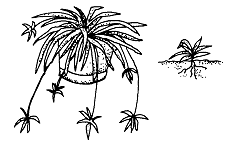 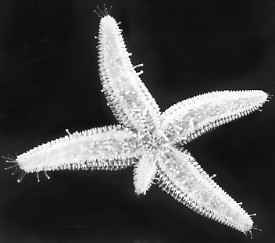 46
Sexual Reproduction
Parents:  2
Offspring:  different
Cell division:  MEIOSIS
23
23
MEIOSIS 
Produces gametes:
SPERM and EGG
23
23
23
23
Why meiosis?
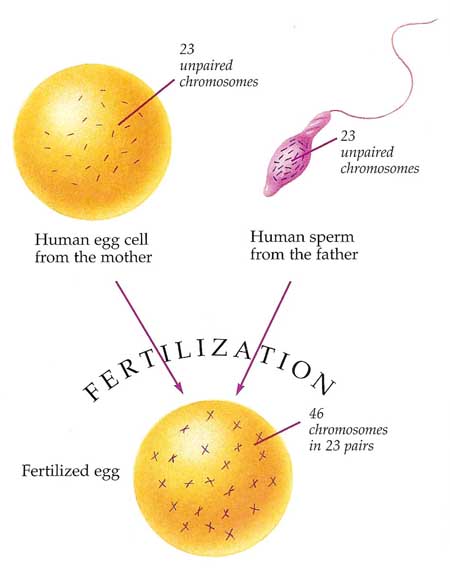 FERTILIZATION:
Meiosis - YouTube
23
+
46
=
23
EGG
(haploid)
HALF the normal # of chromosomes
SPERM
(haploid)
HALF the normal # of chromosomes
ZYGOTE
(diploid)
normal # of chromosomes
(2 of each)
Meiosis
CONS
Not as fast as asexual reproduction (can’t produce as many offspring)
Need to find a mate
PROS
Genetic variation
	The MOST IMPORTANT
	benefit!!!
Genetic Variation in Meiosis
Genetic
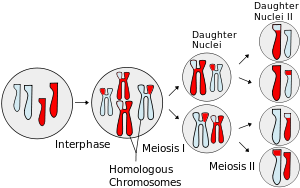 Recombination
Crossing Over
Homologous chromosomes switch pieces
Genetic Variation in Meiosis
INDEPENDENT ASSORTMENT
Homologous pairs of chromosomes are “sorted” differently each time a gamete is formed
Sperm from the same man and eggs from the same woman can have different combinations of genes because of this independent assortment!
Example:
What are the possible gametes that will be produced from this diploid cell?
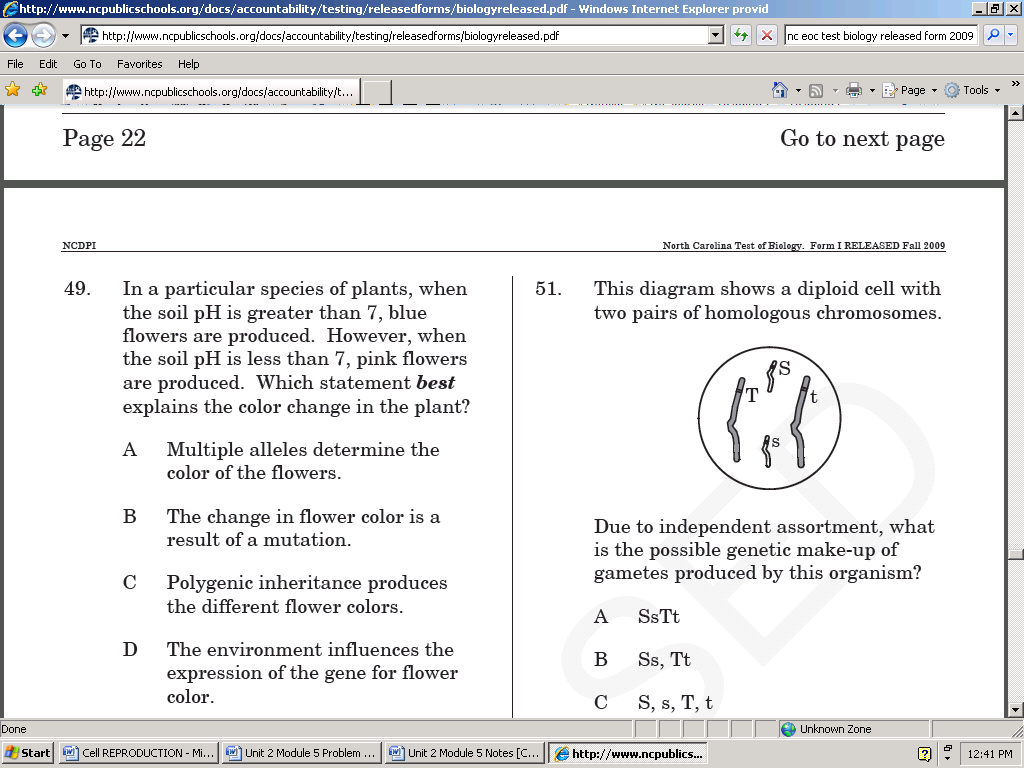 HINT:
Each gamete will get one “S” and one “T”